Професионалистите и политиката за деца
Илиана Христова
Директор
Въвличане на академичната общност за развитие на политиките за деца
Въвличане на практиците
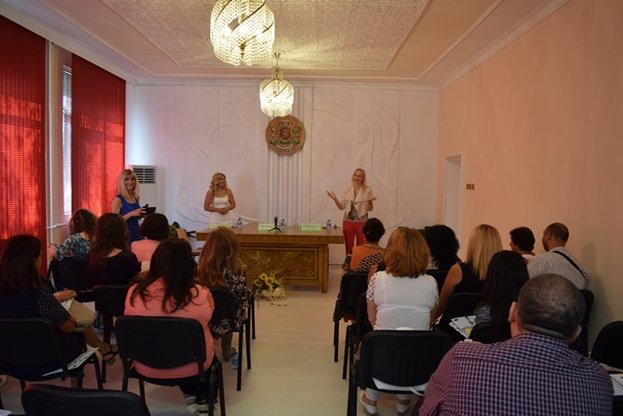 Добро партньорство
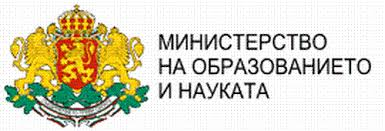 Каква е взаимовръзката?
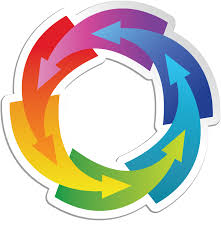 Надявам се, че с общи усилия ще продължим да се грижим за по-добър и сигурен живот на децата на България. Благодаря за вниманието!Илиана Христова